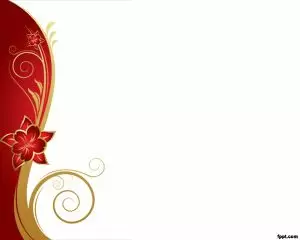 HEALTH OF STUDENTS AFTER PANDEMICParents Orientation
Health
Physical Health
Social Health
Emotional Health
Mental Health
Ability to interact well with other person/s, society, contribute to society, to collaborate, and have satisfying personal relationships
The state of well-being  when a person is able to cope with the stresses of daily life, and continue to be productive and is able to contribute to his community. 

If mental well-being is impacted, it impacts all other aspects of health – physical, social and emotional.
When a person is free from illness/injury  and aware of and follow physical fitness routine, nutritious diet, hygienic habits
Ability to control, manage and express emotions comfortably
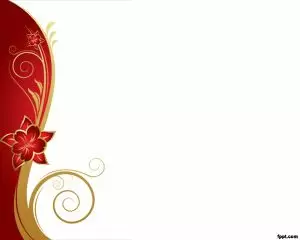 PHYSICAL HEALTH
Healthy Diet (vegetables & fruits, avoid junk foods and street foods)
Exercise
Drinking water (hot water)
Enough sleep
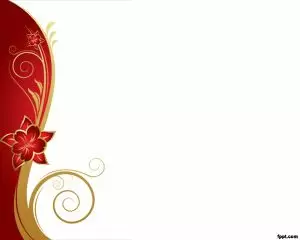 MENTAL HEALTH
Physical activity  (sports, dance, Musical instruments)
Reduce Screen time and online activities 
Make a schedule
Enough sleep
Set realistic goals
Appreciate the efforts
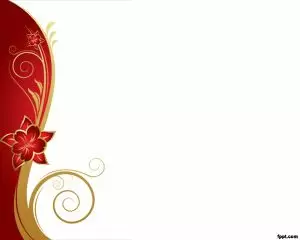 SOCIAL AND EMOTIONAL HEALTH
Take sometime to talk to your children
Help them try new things and appreciate their accomplishments
Express your feelings to your children 
Acknowledge your child’s feelings
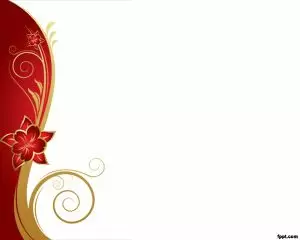 Do’s and Don’ts to be followed for Covid Safety
Do not send your ward to school if they have cold cough fever
Educate them not to share food with their friends
Send a hand sanitizer along with your ward
It is compulsory to wear mask and send an extra mask with students
Send enough water to drink and hot water if necessary
Educate them to maintain social distance
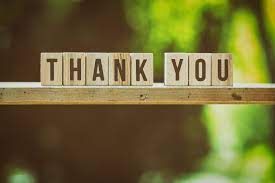